CS112: Sampling and Aliasing
Shuang Zhao
Assistant Professor of Computer Science
University of California, Irvine
Analog vs Digital
Nature is analog signal 
We discretize to create digital signals
Analog signals
Function dependent on single or multiple variables
Defined at any value of the independent variables
3D:
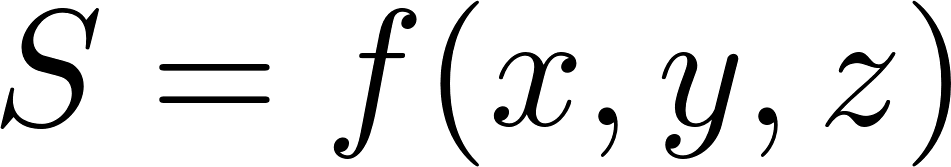 2D:
y
1D:
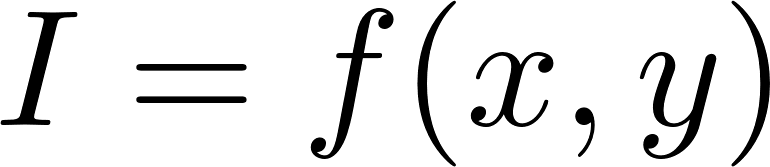 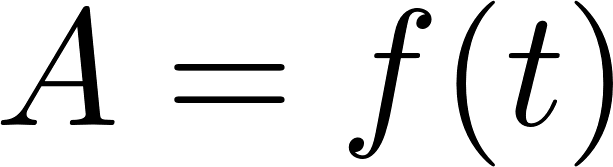 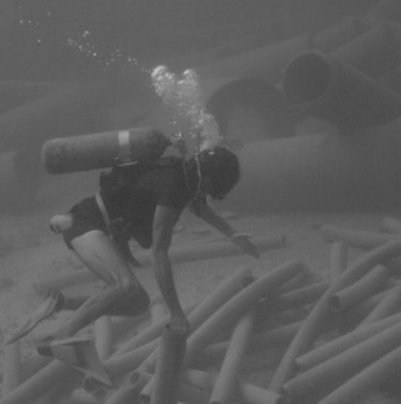 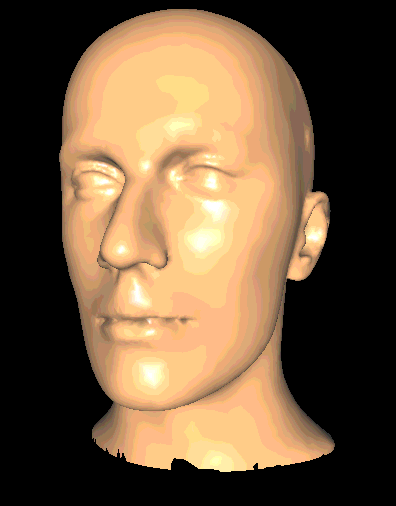 Amplitude
y
t
x
x
z
Digital Signals
Defined at only few values of t
t
Sampling
Correct Reconstruction
Digital Signals
Whether you can reconstruct correctly depends on how you sample – sampling rate
t
Sampling
Incorrect Reconstruction
Nyquist Rate
Consider only sine waves
If you sample at least at twice the frequency (2 samples per cycle), signal can be reconstructed correctly
Higher the sampling rate, better the reconstruction
If less than twice the frequency, cannot reconstruct correct
Nyquist Rate Sampling
t
Sampling
Correct Reconstruction
Aliasing
Aliasing: Incorrect representation of some entity
A much lower frequency
Zero frequency
How does sinusoids help?
Any signal can be expressed as a sum of sinusoids of different frequencies
Amplitude
Phase

Fourier transform
Spectral Analysis
Time Domain
Frequency Domain
For 2D images
Any signal can be expressed as a sum of sinusoids of different frequencies
Amplitude
Phase
Orientation
Extending it to 2D
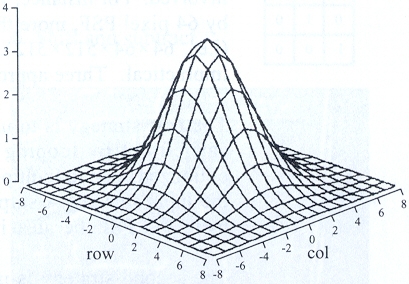 Amplitude
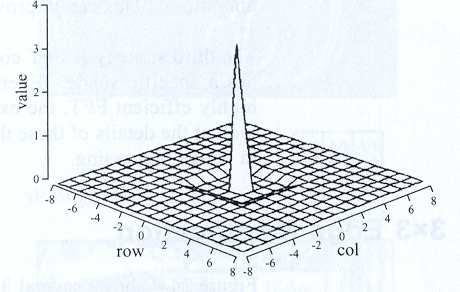 Phase
Frequency Content
Lower frequencies : Global Pattern
Higher frequencies : Details
Required sampling rate lower for low frequency image (lower number of pixels, lower resolution)
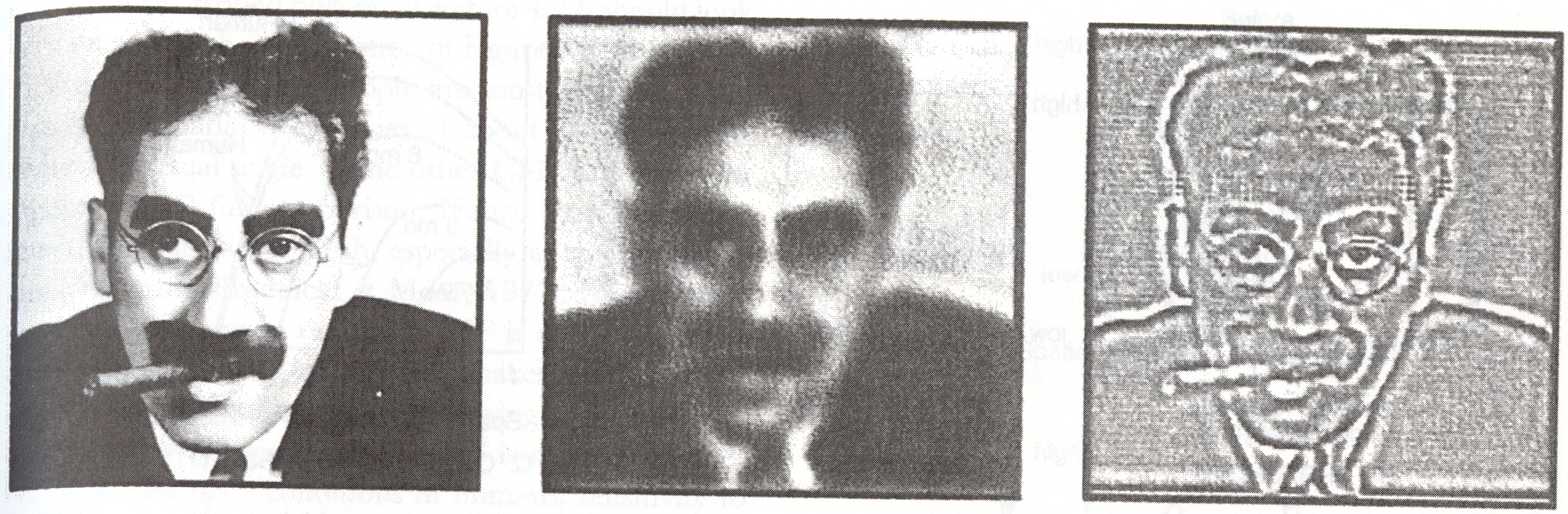 Amplitude
Amplitude
How much details?
Sharper details signify higher frequencies
Will deal with this mostly
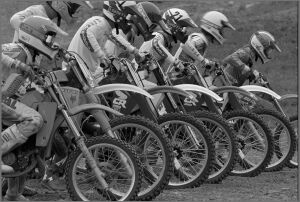 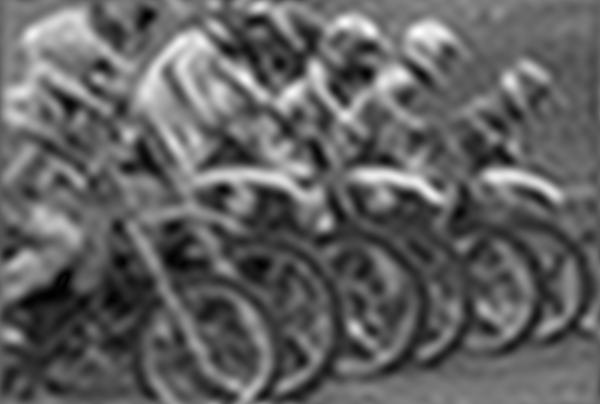 Phase
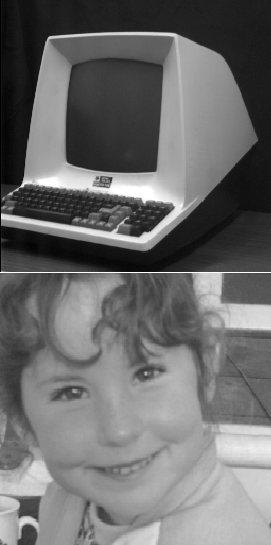 Where are the details?
Though we do not manipulate it much, it is important to have the phase correct
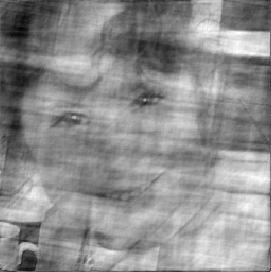 Reducing Frequency Content
Filtering: Applying mathematical function over a window around every pixel
Simplest: Averaging pixels (Box Filter)
Other sophisticated methods 
Size of the window used
Mathematical function used is more complicated
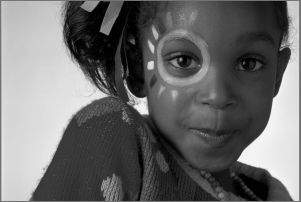 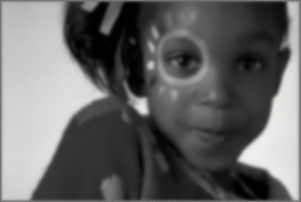 How does it help?
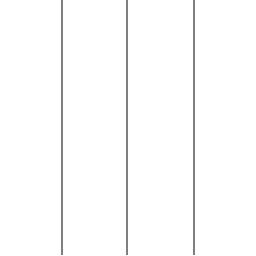 Filtering reduces frequency content.
Hence, lower sampling is sufficient.
Input (256 x 256)
Filtered (256 x 256)
ANTI-ALIASING
Insufficient sampling.
Hence, aliasing.
Subsampled from filtered image(128 x 128)
Subsampled(128 x 128)
(This is also why prefiltering helps)
Aliasing in Scan Conversion
Rasterized line segments and edges of polygons look jagged
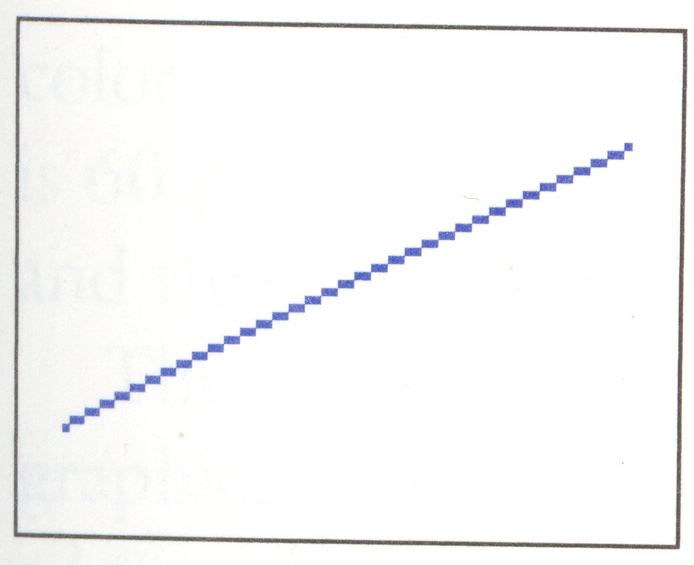 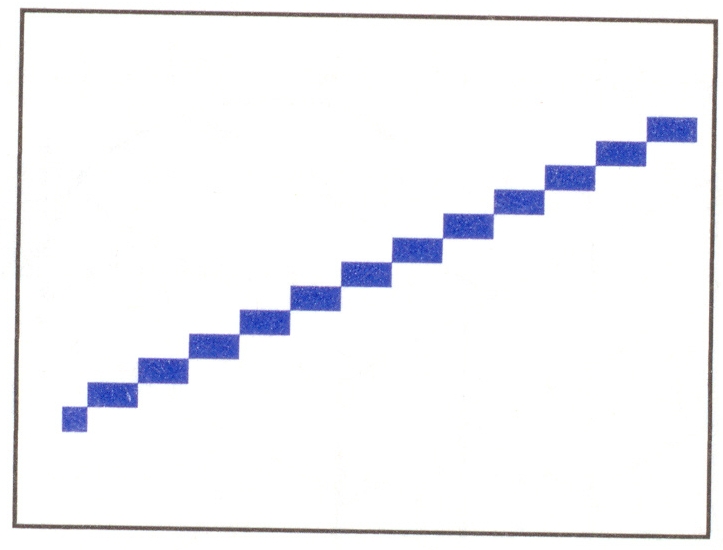 Aliasing in Scan Conversion
1-pixel wide ideal line span partial pixels
Scan conversion method forces us to choose exactly one pixel for every value of x
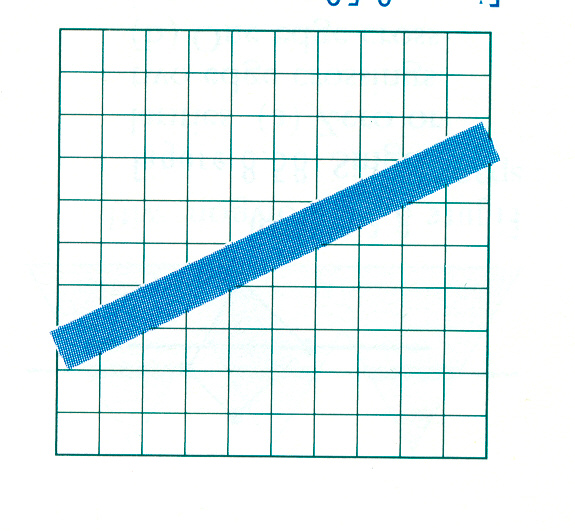 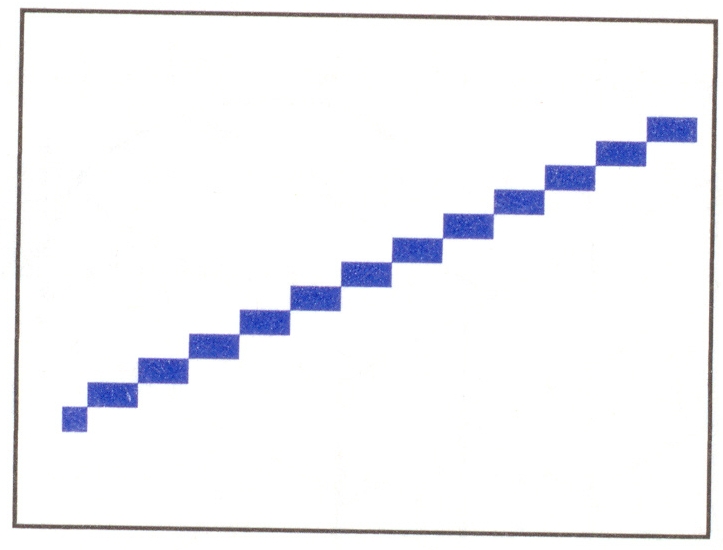 Aliasing in Scan Conversion
Supersampling and Filtering: Render a super-sampled image and then filter
Area Averaging: Shade each pixel by gray value = the percentage of the actual line crossing it at x
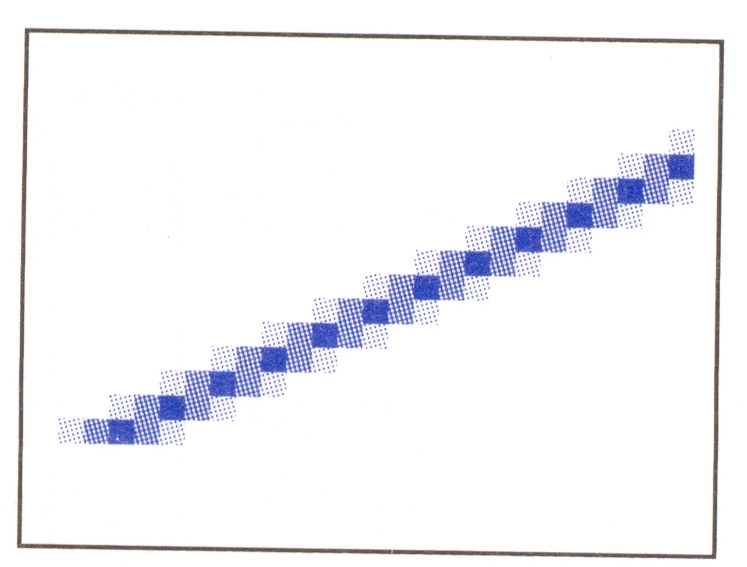 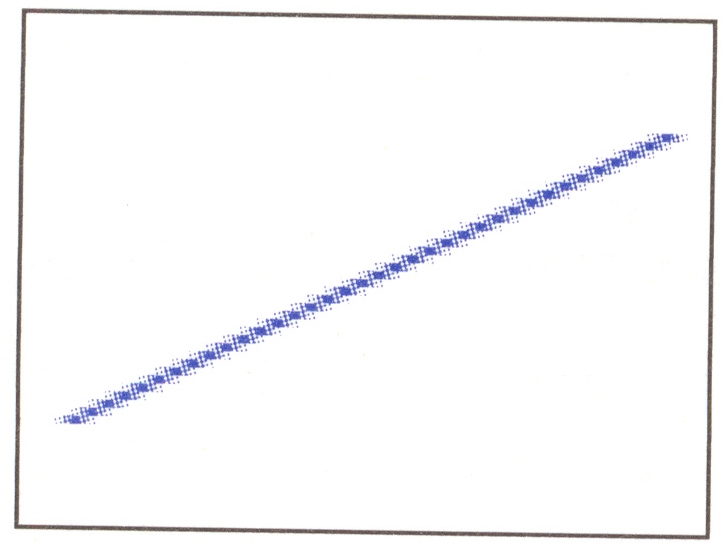 Aliasing in Scan Conversion
Expensive: need powerful graphics hardware for real-time applications (e.g., video games)
Very common in offline rendering applications (e.g., CG movies)
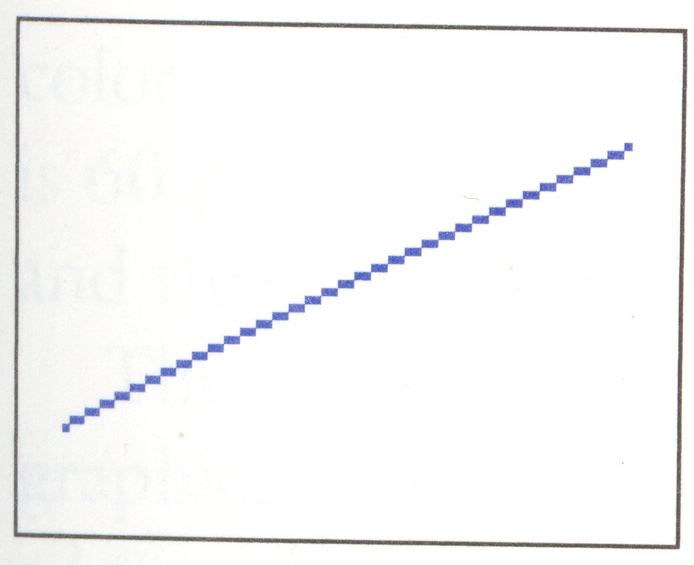 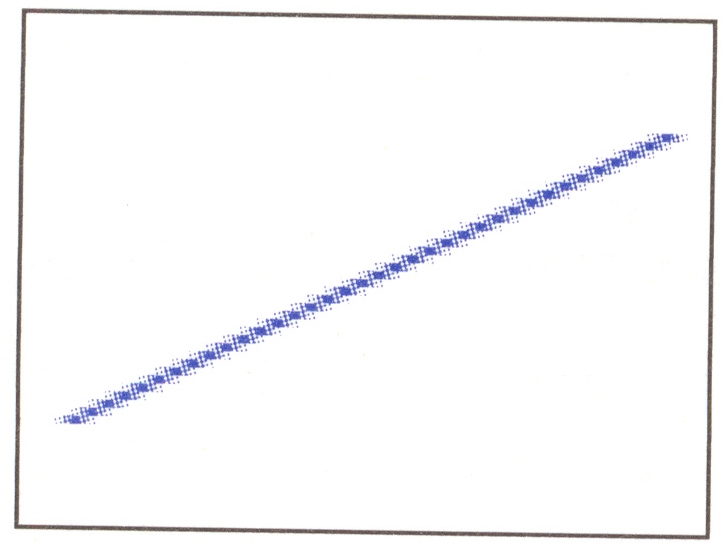 Aliasing during z-buffering
A pixel shared by three primitives
Z intersection – identified in an integer level
Front-most gets drawn
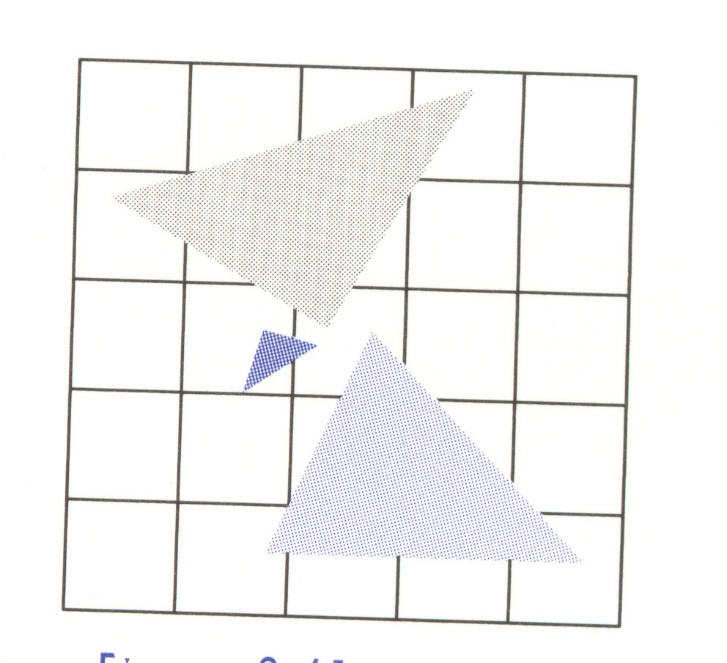 Same technique: Area weighted average
Temporal Aliasing
Animation
Speed of the object too fast
Jittered Motion
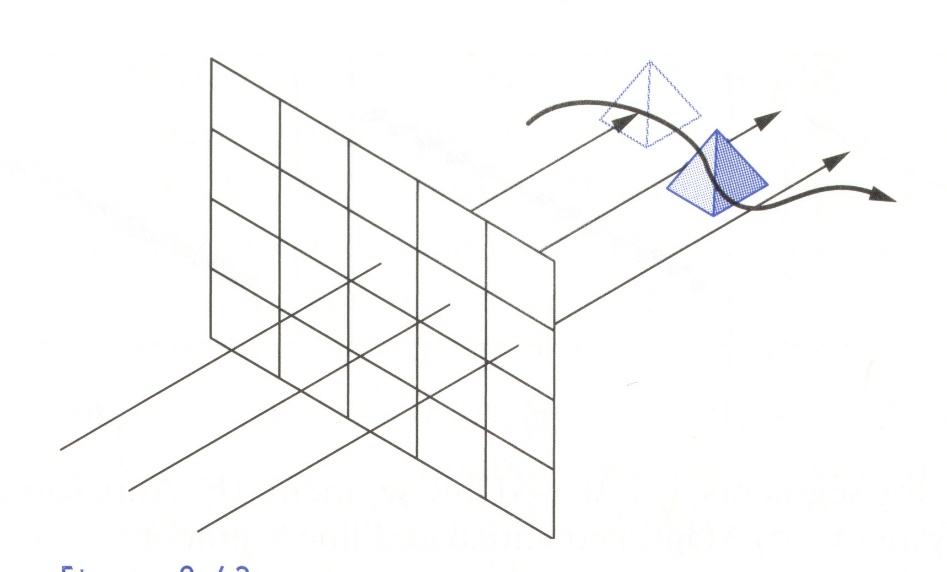